Riunione di servizio per CIF
Emiliano Dané – 28/11/2022
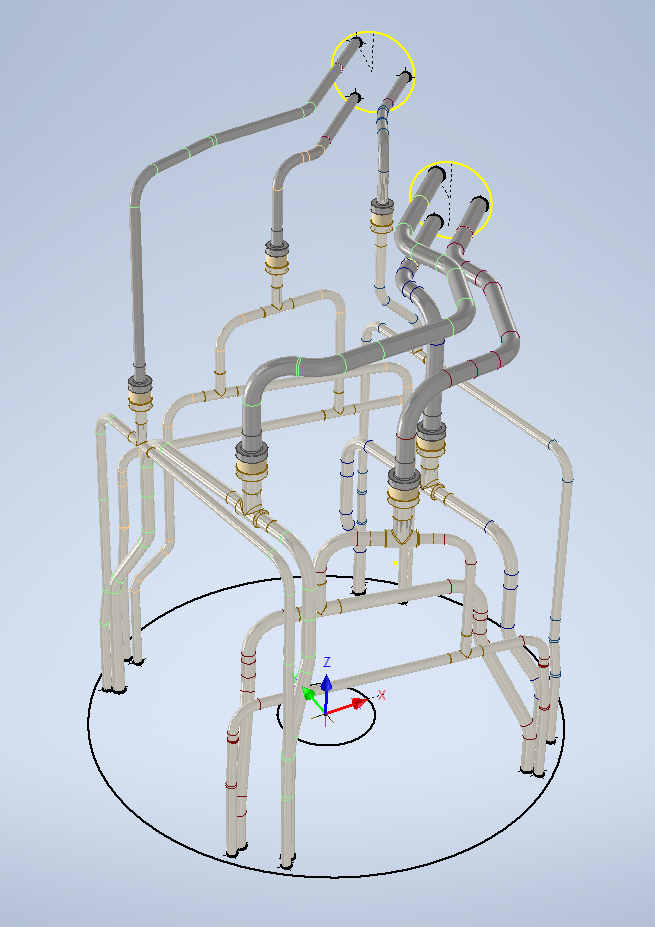 Inner System PP1 Manifold upgrade
Side A
Stainless Steel
Checked:
Pipes coordinates
Pipes diameters
Bending radius (2.5 times outer diam.)
Not final but realistic components (T, El. Breakes)
Distance between T, bendings and EB for the Welding Head for the pipe production
Assembly procedure

Everything is needed to be checked again
Do you plan to have some shieldings covering the part of stainless steel pipe? (from QL to EB)
Titanium
28/11/2022
CIF - 28/11/2022
2
Inner System piping components: T, El. Breakes
It should be possible to weld directly the T to the El. Breake.
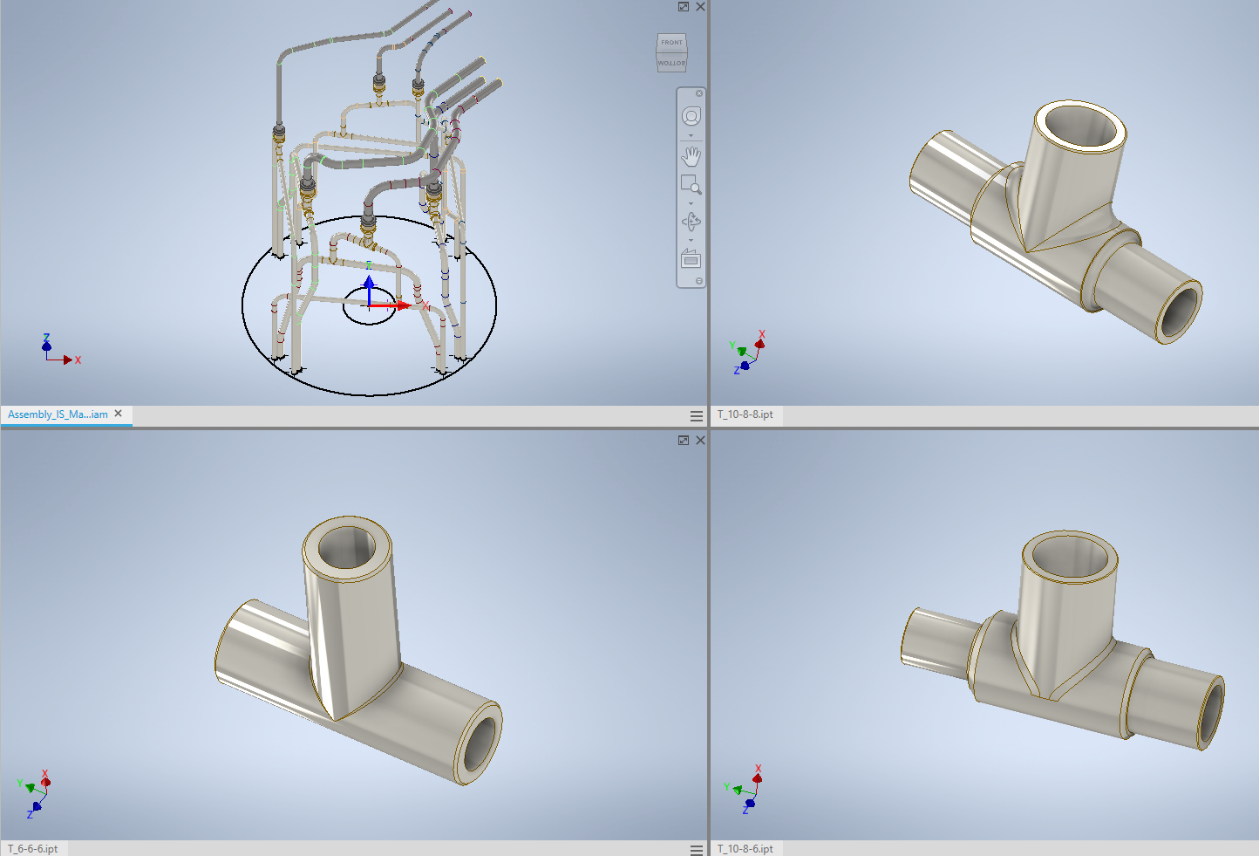 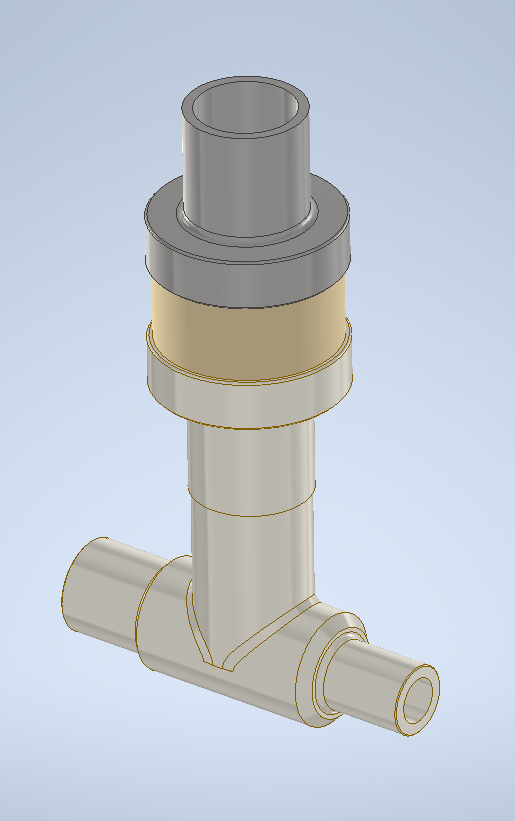 28/11/2022
CIF - 28/11/2022
3
CABLES
CABLES
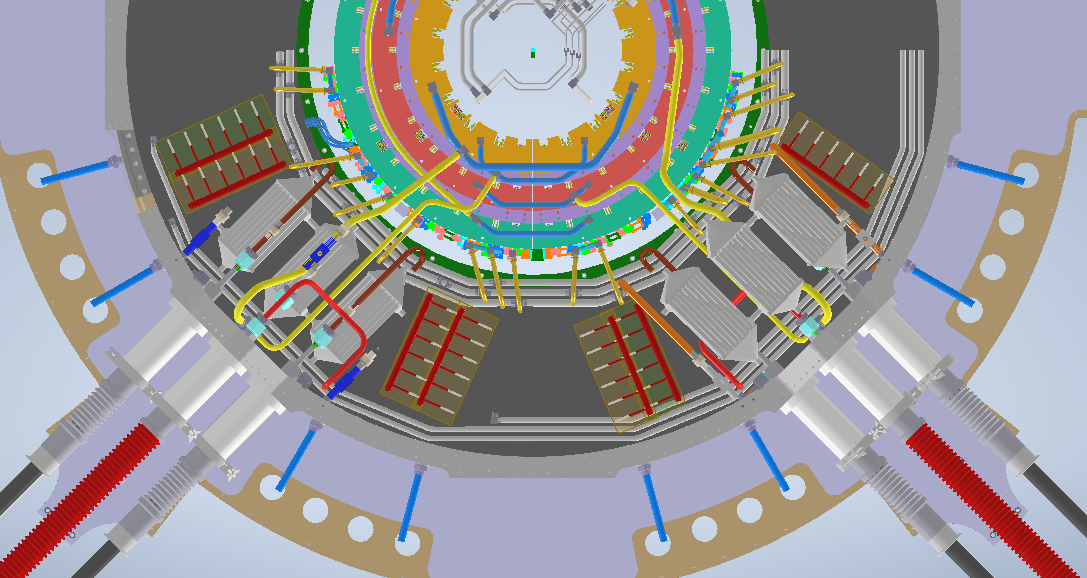 Outer Barrell
No interference with  cabling
More space for the welding head
CG 4 -> 10
CG 8 -> 2
CG 2 -> 2
CG 4 -> 2
CG 8 -> 2
90° degree rotated
CABLES
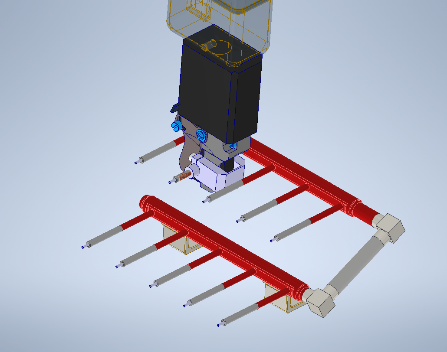 OLD Version
Preliminary drawing
CG 7 -> 9
CG 2 -> 8
CG 4 -> 2
CG 8 -> 3
28/11/2022
CIF - 28/11/2022
4
Outer Barrell distribution New Version
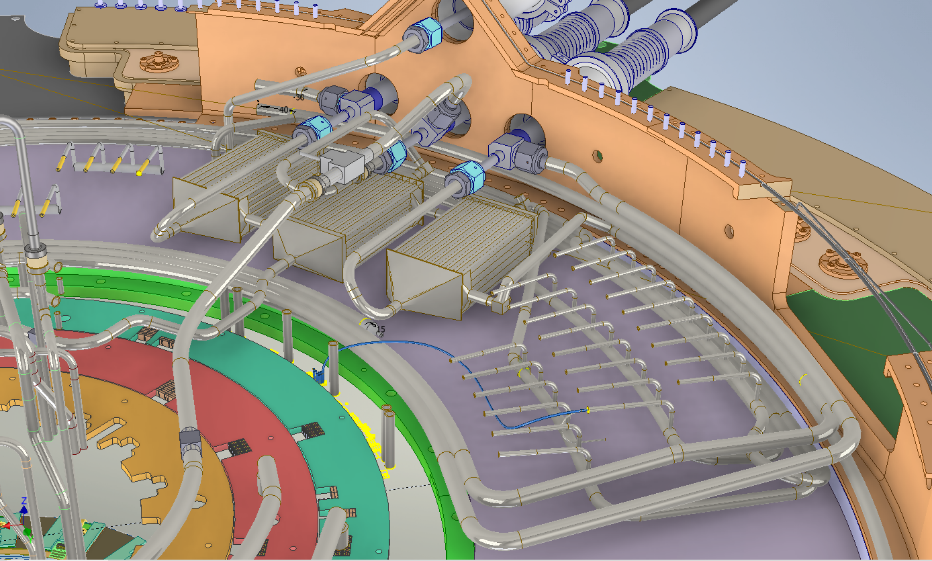 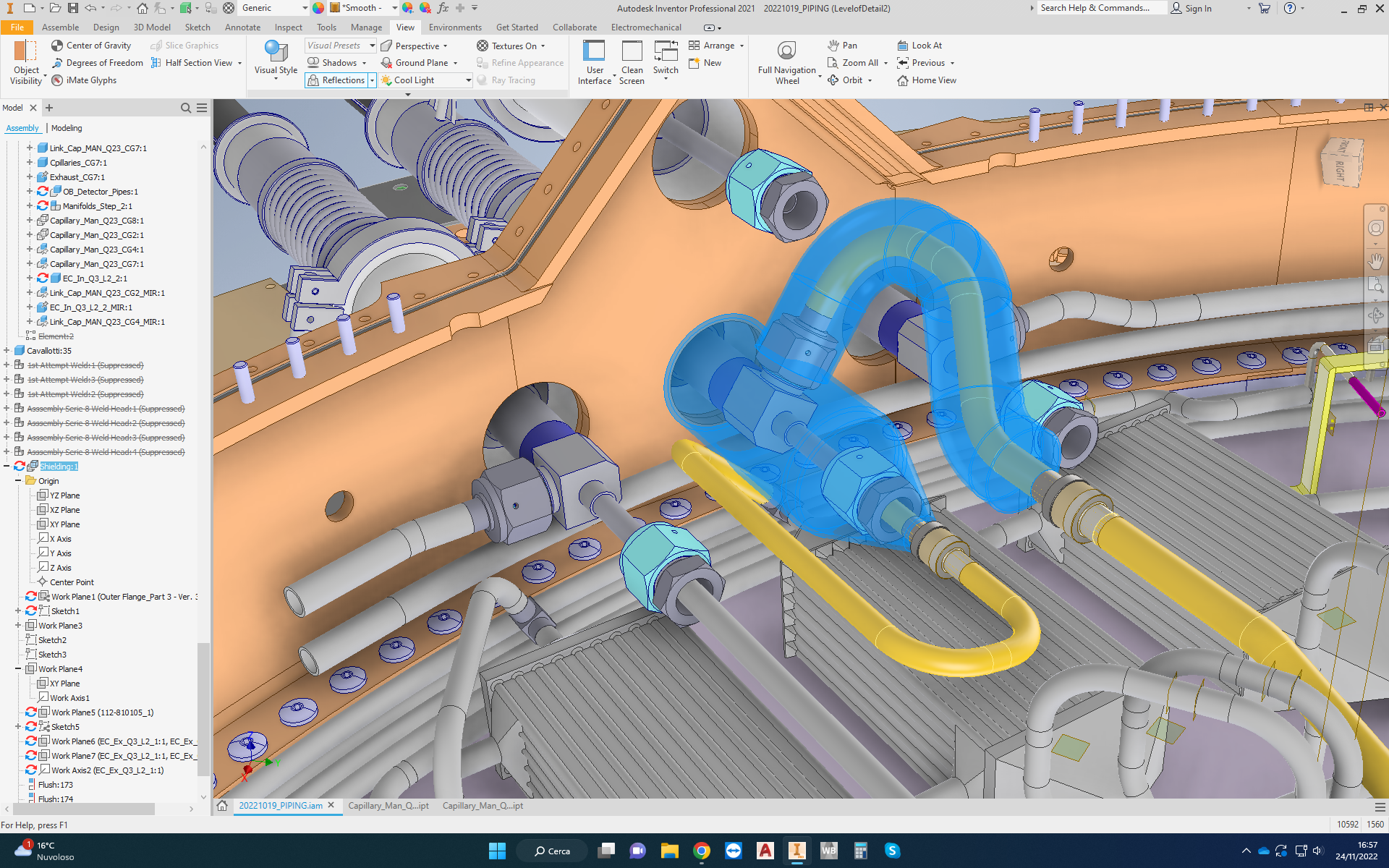 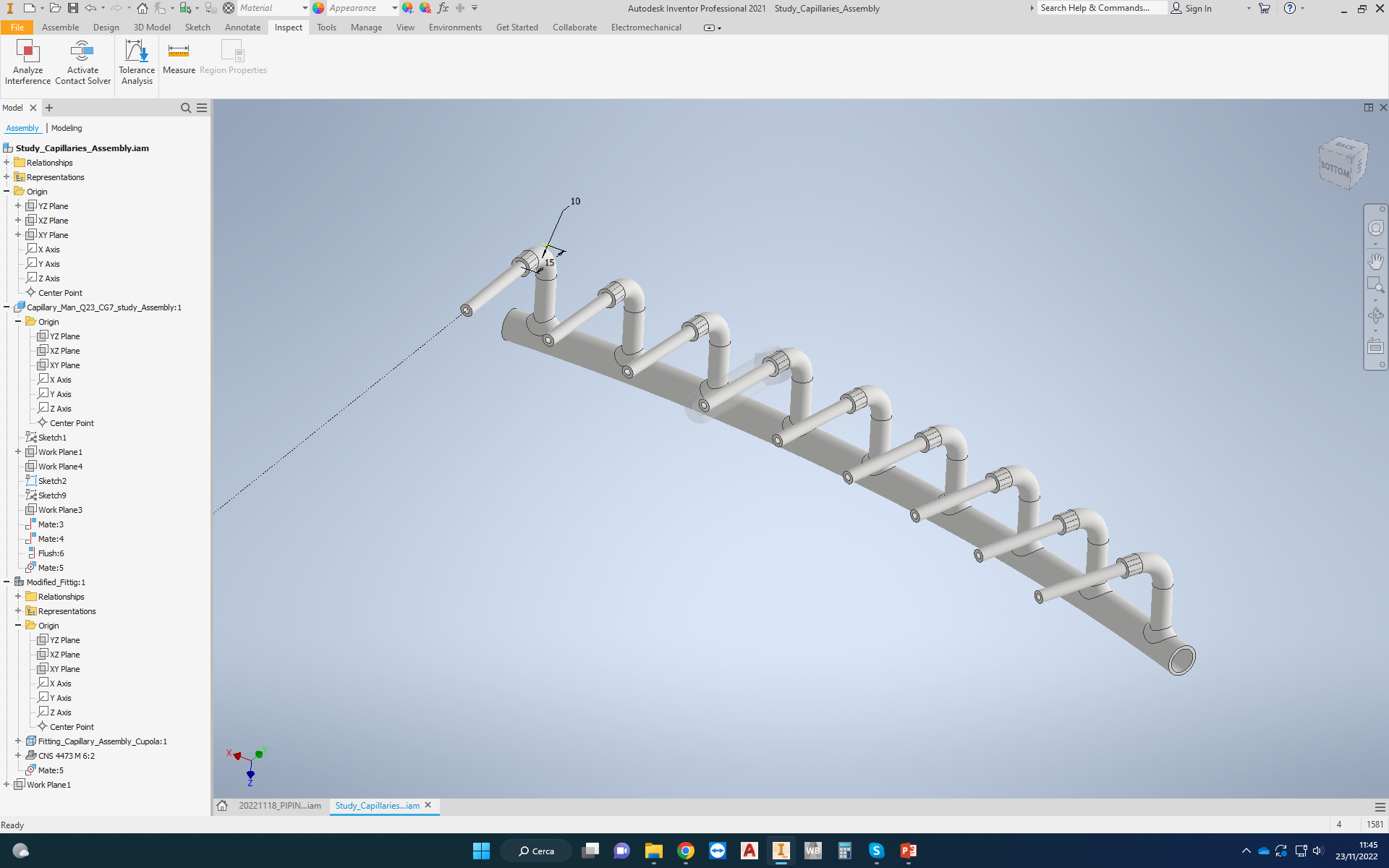 Shielding
New design capillary distribution
Capillary manifolds distribution
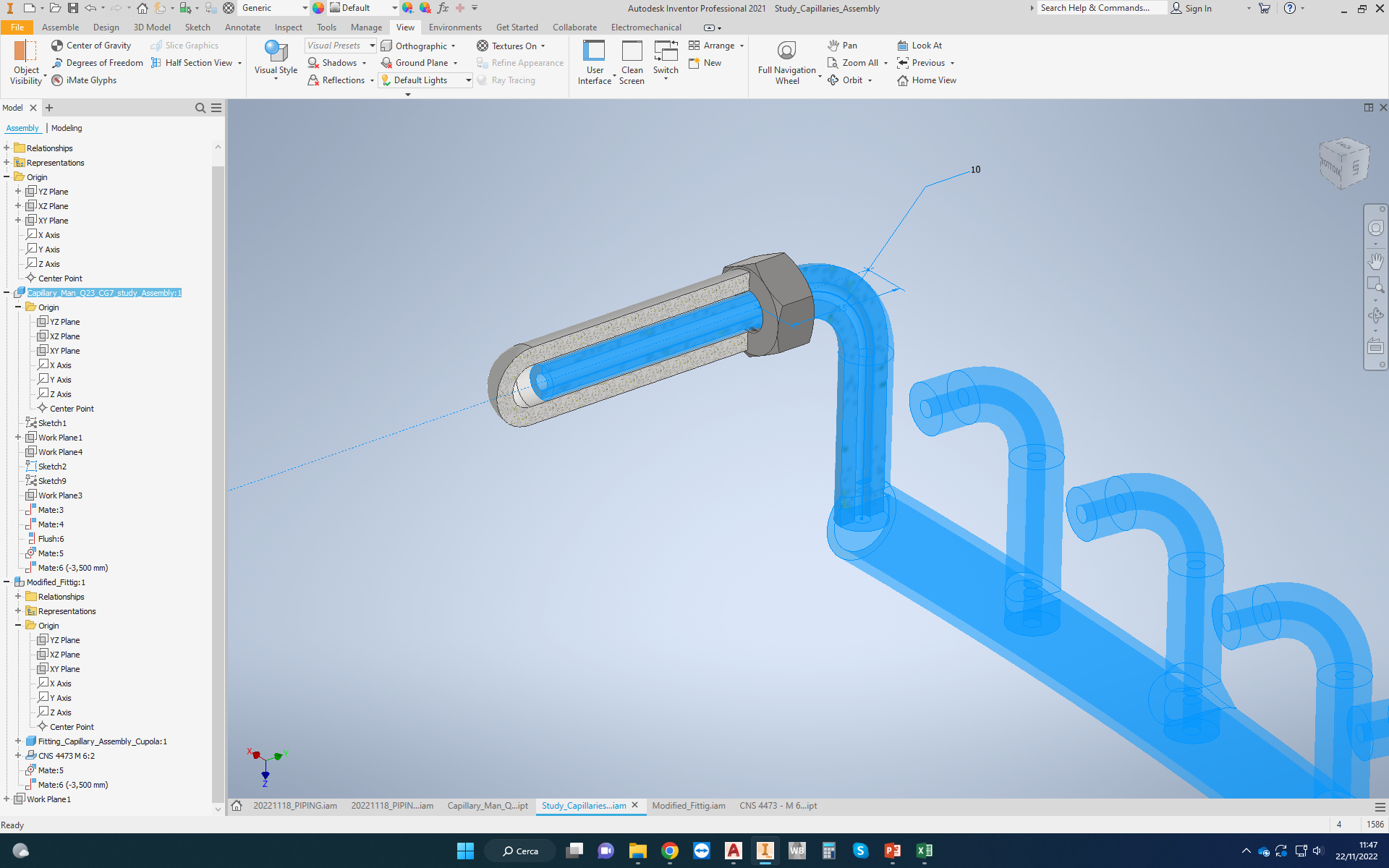 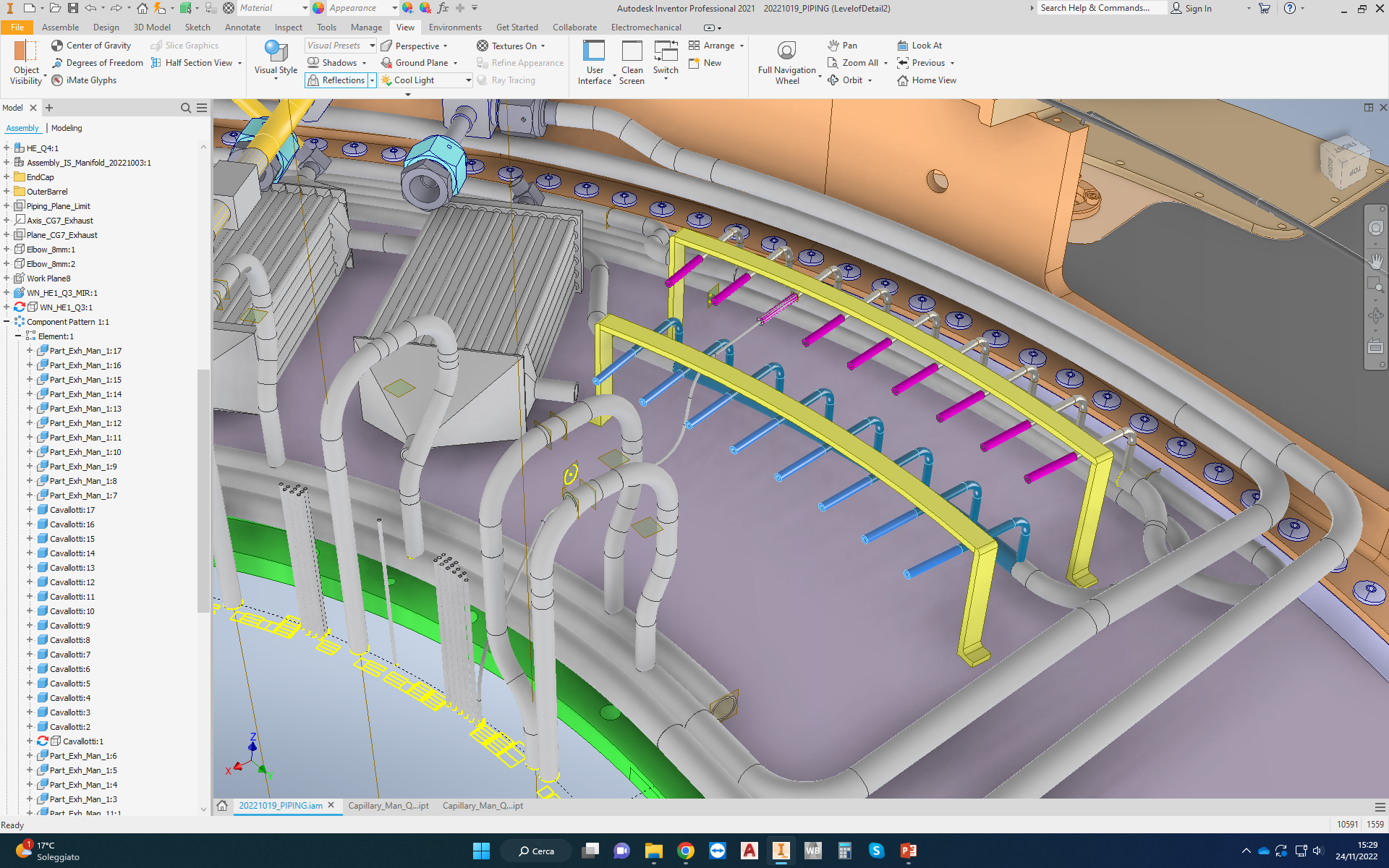 Protection of Capillaries
Special cap for pressure test
28/11/2022
CIF - 28/11/2022
5
PP1 piping
Inner System Manifolds
SIDE A PP1 piping
Inner System Manifolds
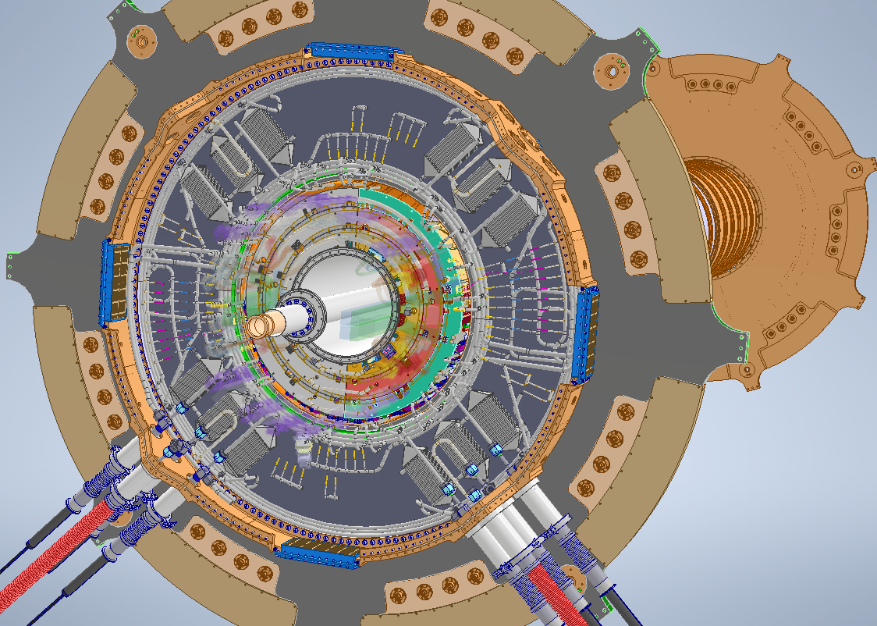 End Cap Manifolds
28/11/2022
CIF - 28/11/2022
6
Test Camera Climatica
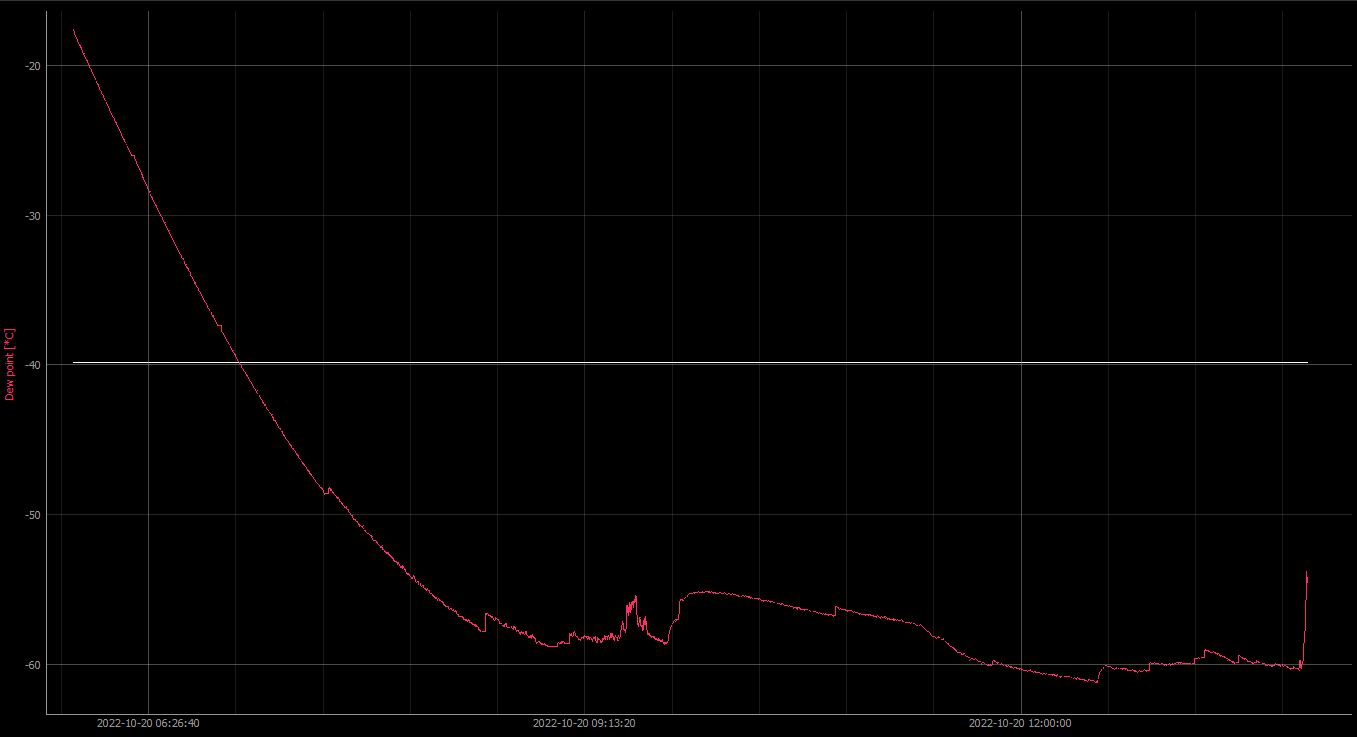 Dew Point [°C]
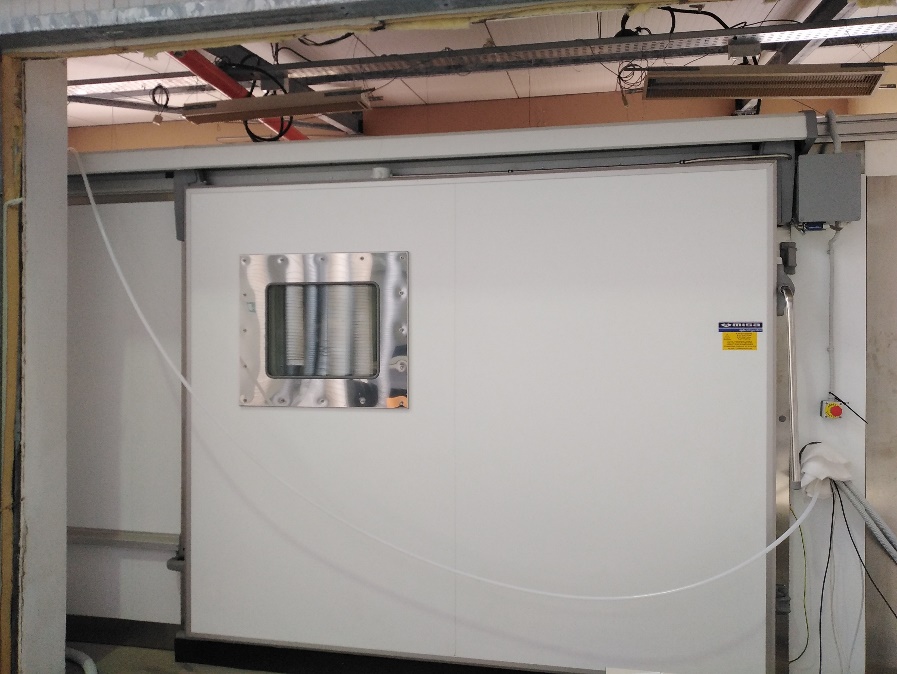 Fase di «lavaggio»
Autocalibrazione sensori
Test 
temperatura
Test sovrappressione
Nuovo Ingresso Aria Secca
3h
Test al variare della temperatura
TARGET